Summer 2016
Commerciali$ation
06/09/2016
Cash Flow Analysis
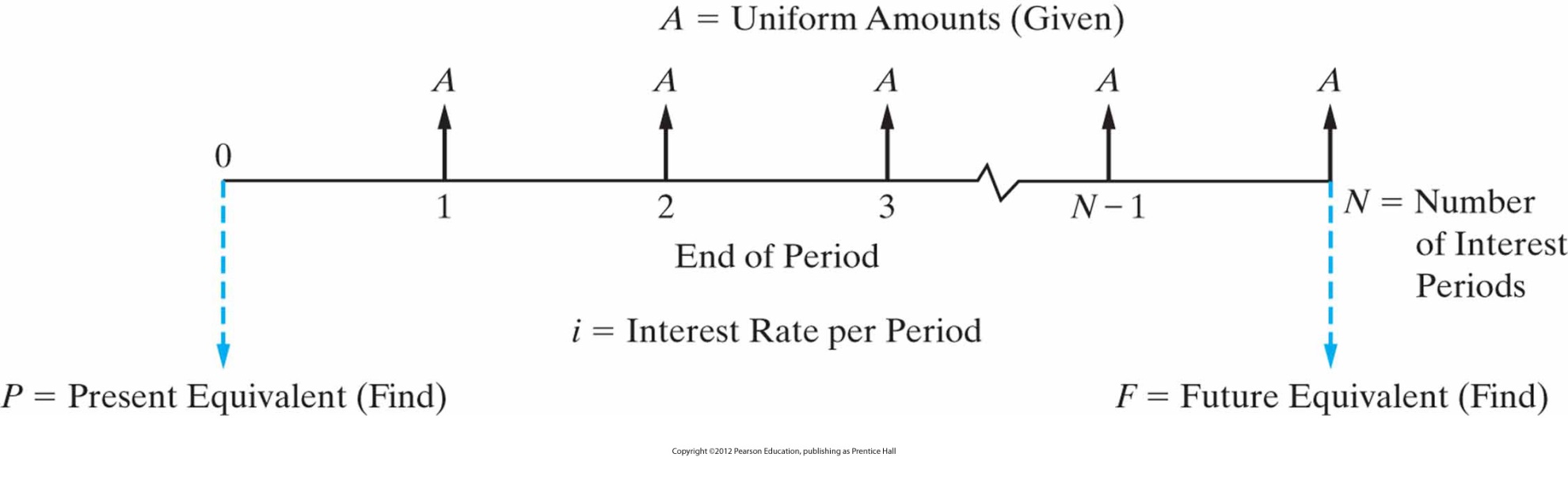 MARR
To be attractive, a capital project must provide a return that exceeds a minimum level established by the organization
This minimum level is reflected in the Minimum Attractive Rate of Return (MARR)
The MARR is defined by the opportunity cost of capital within the organization determined by various factors:
Availability of funds
Number and type (essential v. elective) of investment opportunities
Perceived risk
Type of organization
PW of $1,000 Received at the End of Year k @ an Interest Rate of i% per Year
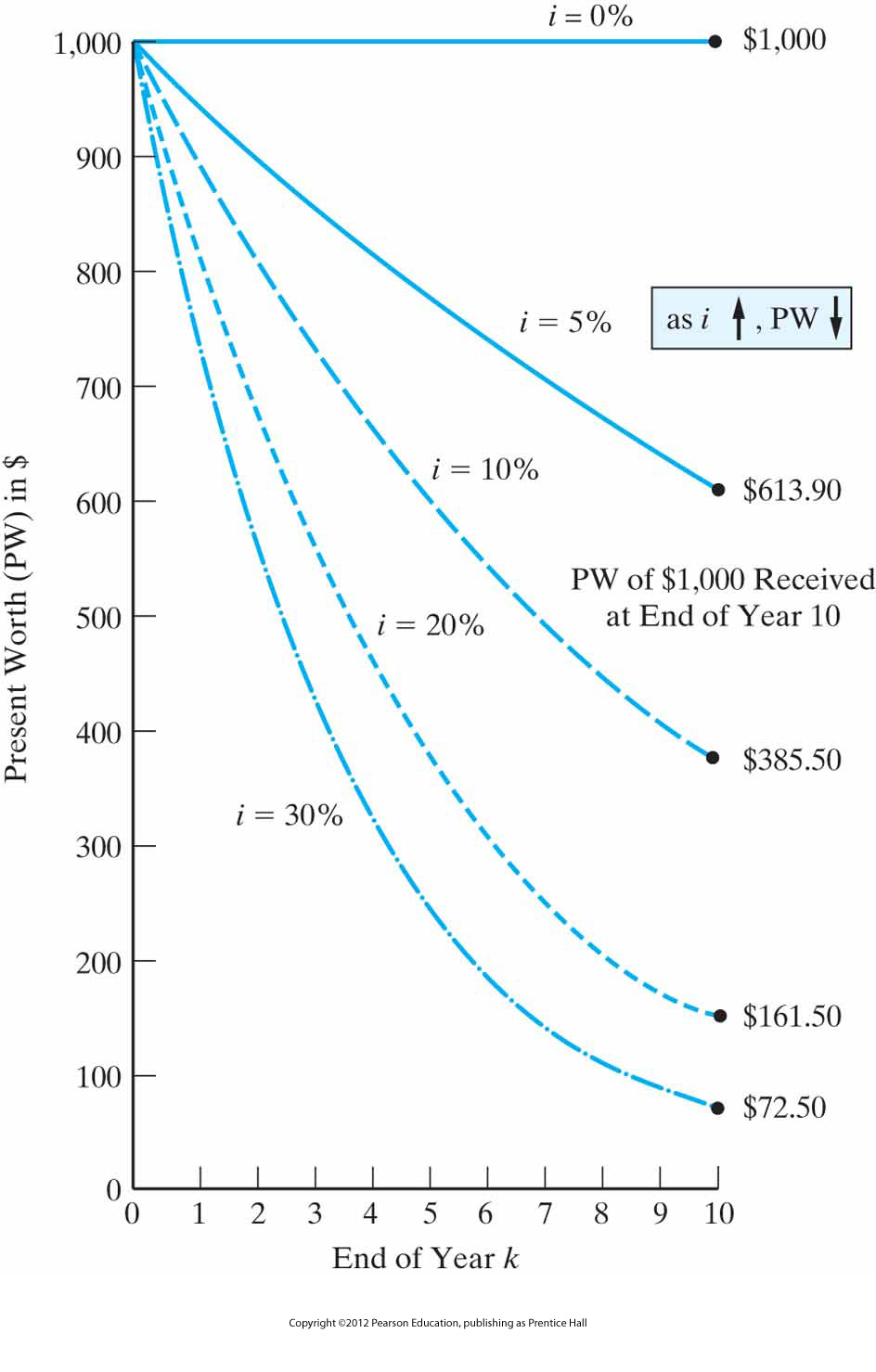 Present Worth, Interest Rate, and the Internal Rate of Return
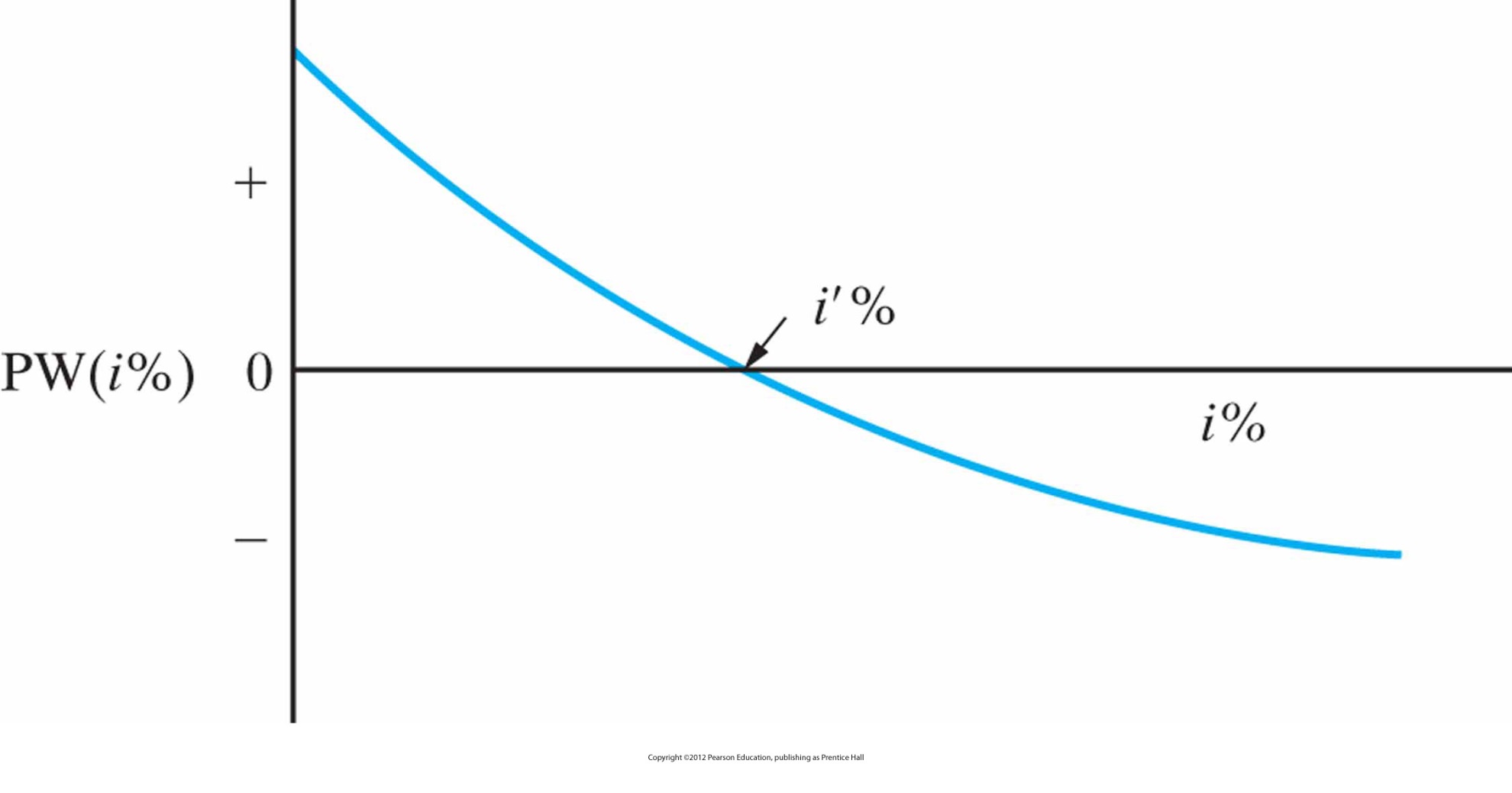 Internal Rate of Return
The internal rate of return (IRR) method is the most widely used rate of return method for performing engineering economic analysis
It is also called the 
investor’s method, 
discounted cash flow method, and 
profitability index
If the IRR for a project is greater than the MARR, then the project is acceptable
How the IRR works
The IRR is the interest rate that equates the equivalent worth of an alternative’s cash inflows (revenue, R) to the equivalent worth of cash outflows (expenses, E)
The IRR is sometimes referred to as the breakeven interest rate
The IRR is the interest i'% at which
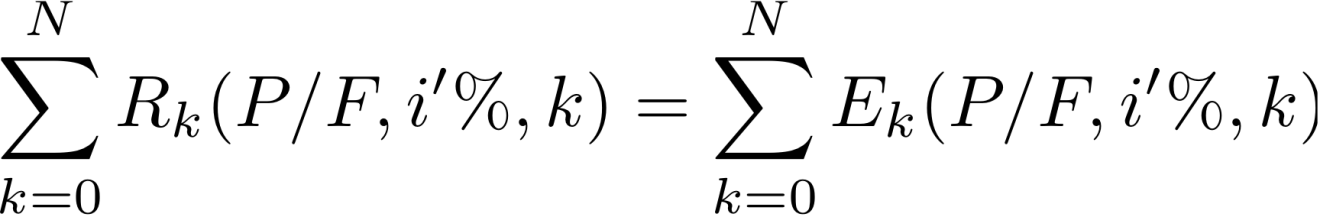 =net revenues of savings for the kth year
     =net expenditures, including any investment costs for the kth year
  N=project life
Present Worth, Interest Rate, and the Internal Rate of Return
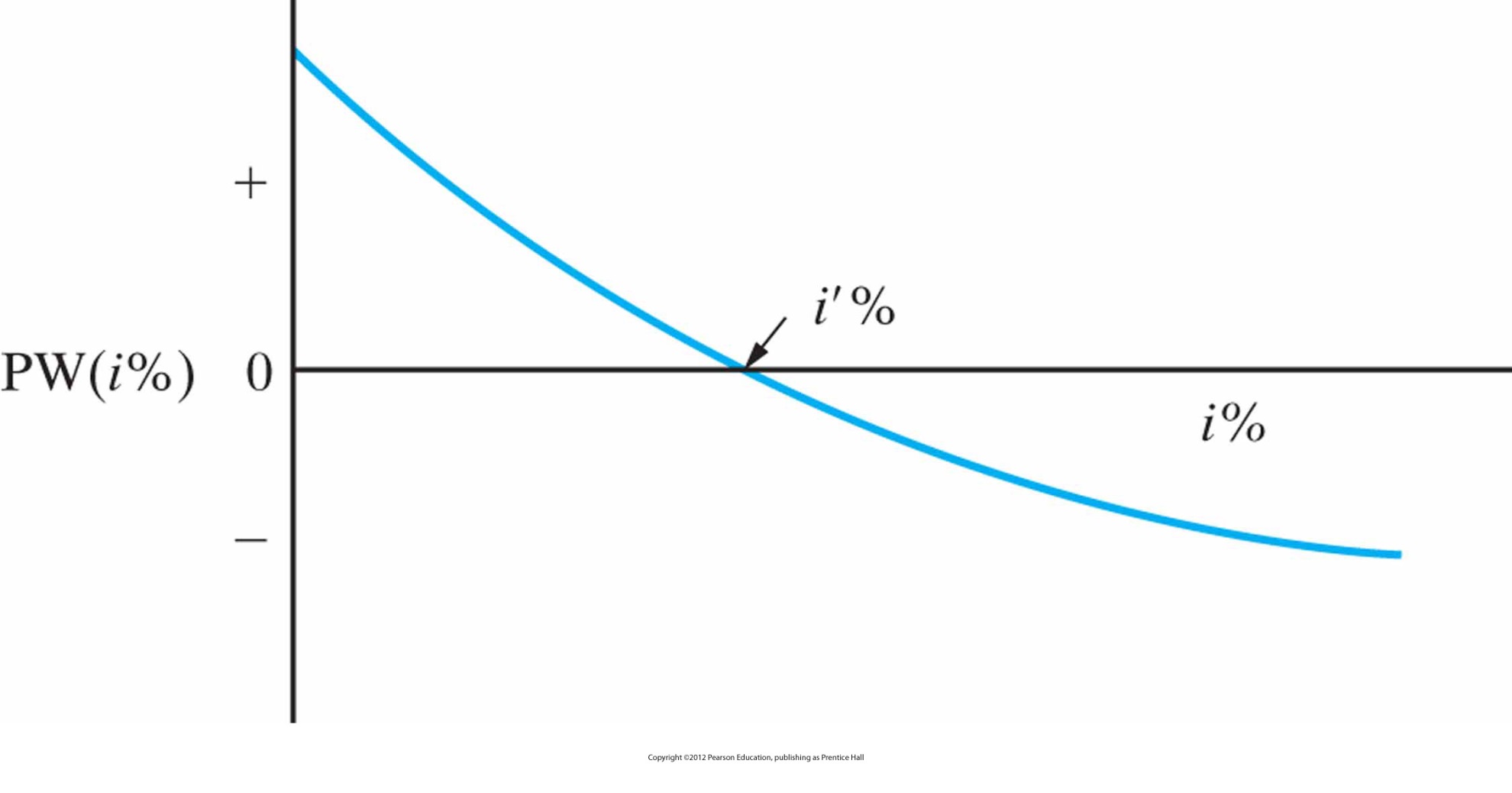 Acceptance Region
MARR (i%) < IRR
IRR
i%
Rejection Region
MARR (i%) > IRR
Criterion for Project Acceptability: MARR (i%) < IRR
Example 1
You are considering investing in a start-up company
The founder asked you for $200,000 today
You expect to get $1,000,000 in nine years
Given the riskiness of the investment opportunity, your cost of capital is 20%
What is the NPV of the investment opportunity? 
Should you undertake the investment opportunity? 
Calculate the IRR and use it to determine the maximum deviation allowable in the cost of capital estimate to leave the decision unchanged
Example 2
Your nanotech idea has led to the creation of a startup and you are considering the launch of a new product, the XJ6 
The upfront development cost is $10 million, and you expect to earn a cash flow of $3 million per year for the next five years 
Plot the NPV profile for this project for discount rates ranging from 0% to 30% 
For what range of discount rates is the project attractive?
The Payback Period
The payback period method is simple, but possibly misleading
The simple payback period is the number of years required for cash inflows to just equal cash outflows
It is a measure of liquidity rather than a measure of profitability
Payback Calculation
The payback period is the smallest value of θ (θ ≤ N) for which the relationship below is satisfied
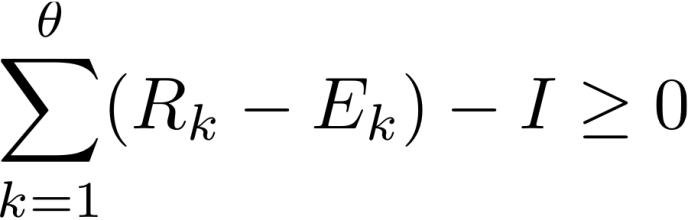 For discounted payback, future cash flows are discounted back to the present, so the relationship to satisfy becomes
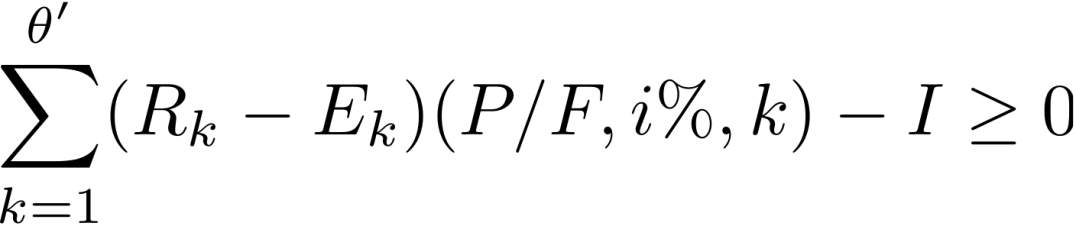 Payback Period Problems
Finding the simple and discounted payback period for a set of cash flows
The cumulative cash flows in the table were calculated using the formulas for simple and discounted payback

From the calculations θ = 4 years and θ' = 5 years
Payback Period Problems
It doesn’t reflect any cash flows occurring after θ, or θ'
It doesn’t indicate anything about project desirability except the speed with which the initial investment is recovered
Recommendation: 
Use the payback period only as supplemental information in conjunction with one or more of the other methods
In Summary
                                        ~ Forbes
In our experience, those who view their invention as a business opportunity (and keep their emotional attachment to their idea out of the equation) are the most successful
Calculating the fundamental financial metrics outlined here is a critical first step to ensuring that you are making smart business decisions grounded in real data
If your idea still looks financially viable, it may well warrant the investment of significant time and money
If not, you may want to start brainstorming your next big idea instead
http://www.forbes.com/sites/theyec/2013/12/27/analyze-the-roi-of-your-innovation-idea-step-by-step/2/
The Seven Steps to Venture!
Commercialization
Market Validation
Market/Financial
Intellectual Property
Product Opportunity
Proof of Concept
Your Idea
The Seven Steps to Venture…				          Your Idea
The first step towards commercialization is being able to clearly explain the basic idea or concept behind your new product or service
You should be able to explain your nanotech idea outside the academic environment, have a prototype for demonstration, and get professional advice to protect your intellectual property
Can you clearly define the idea or concept of the product/service you'll be offering?
Are you able to clearly explain the product/service to people outside your industry?
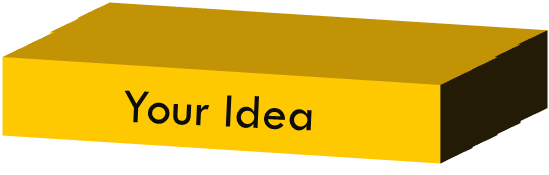 The Seven Steps to Venture…			            Proof of Concept
You need to demonstrate that your product or service is workable, and your intellectual property (IP) will be protected
Is there a working prototype which can be used to demonstrate features to customers?
Has your product/service been through any internal/external testing processes?
Have technical support documents been written e.g. specifications and instructions?
Have you documented the features and benefits of your new product/service?
Have you used a confidentiality or non-disclosure agreement to protect IP at this stage?
Do you have seed funding in place for research and development (R&D) and IP protection?
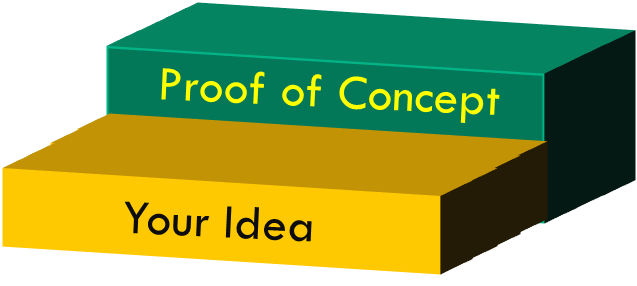 The Seven Steps to Venture…                Proof of Product Opportunity
Customer feedback through market research confirms competitive advantage
The main aim of this stage is to 'prove' the product/service has a commercial opportunity in the market
Have you used customer feedback in the development of your product/service?
Is product development complete and is the product ready for customer sales?
Is the product ready to start commercial production in volumes that can meet demand?
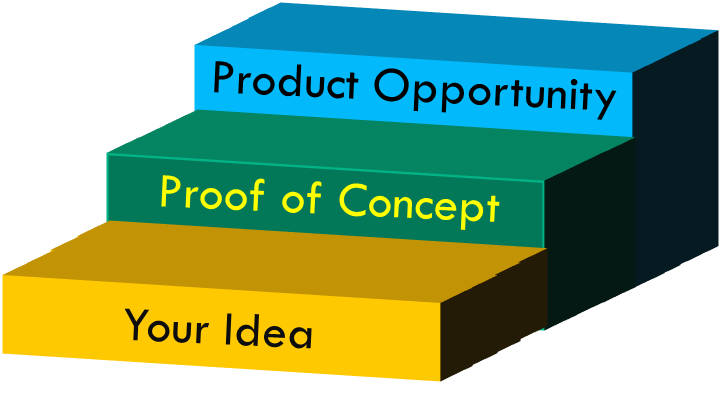 The Seven Steps to Venture…                      Intellectual Property (IP)
During this stage your IP needs to become legally protected
A range of options are available and you should get professional advice
Have you lodged a patent to protect your IP, or are you protected by copyright?
Have you lodged a trade mark application to protect your intellectual property?
Has the right business structure been put in place to protect your intellectual property?
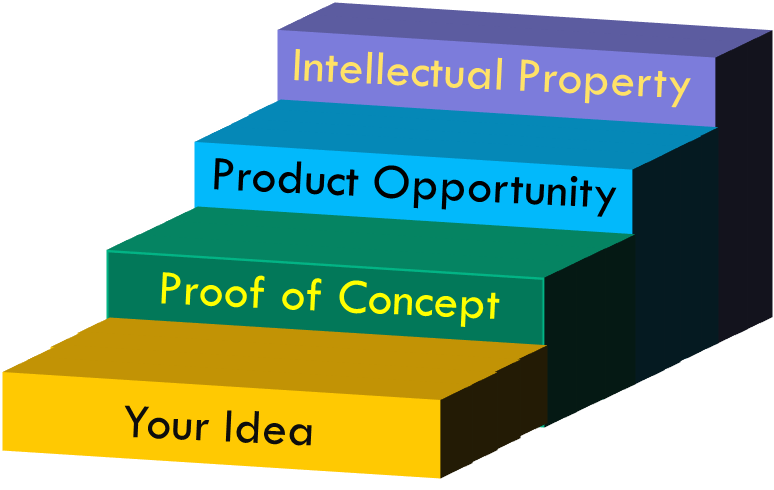 The Seven Steps to Venture…       Market Research & Financial Evaluation
Confirm your product fills a need and has a competitive advantage
You also need to financially evaluate its viability
Has your market research identified market size, key players and potential customers?
Does the product/service have a competitive advantage over already existing products?
Have you undertaken a financial evaluation of the viability of your product/service?
Have you scoped an early business model and identified options to be researched?
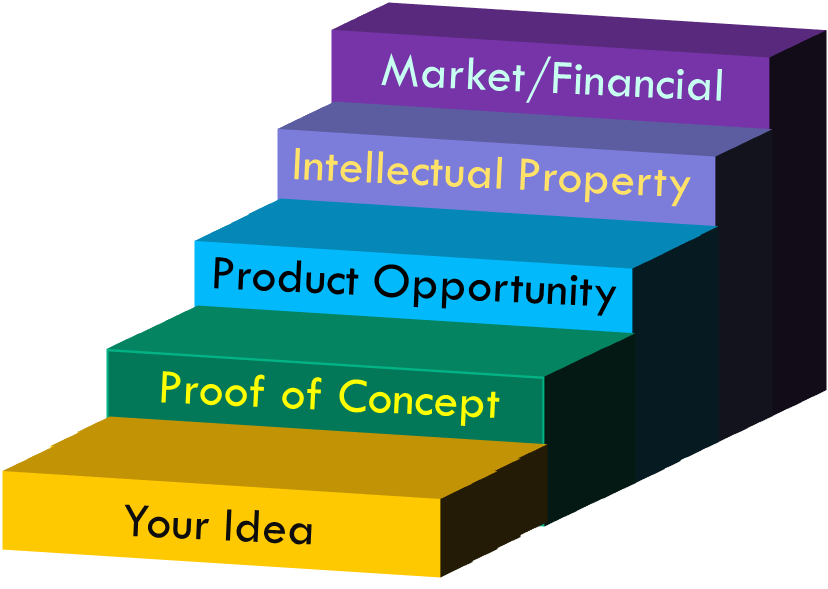 The Seven Steps to Venture…                                   Market Validation
The entry of your product/service into the market needs to be validated by completing industry trials
You also need to finalize your target market, pricing model and market entry strategy
Have you completed trials to confirm the strength of both the product and the market?
Have you identified your target market and worked out your market entry strategy?
Do you have a ready-to-go, well-developed pricing?
Do you understand the distribution channels needed to achieve market entry?
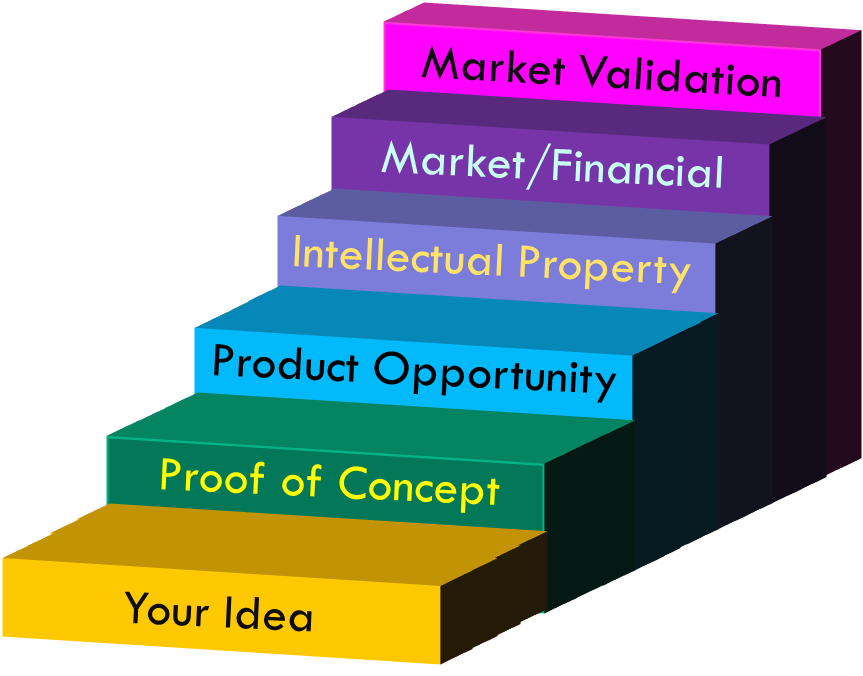 The Seven Steps to Venture…                                   Commercialization
Financial projections and accounting systems are in place prior to your entry into the market
Are financial projections for three years completed to support the commercialization stage?
Is funding in place to support set up costs and working capital for early commercialization?
Is your business model finalized, and based on market research and financial assessment?
Is your business structure registered, and ready for trading activity and tax purposes?
Have management/staff resource planning been developed?
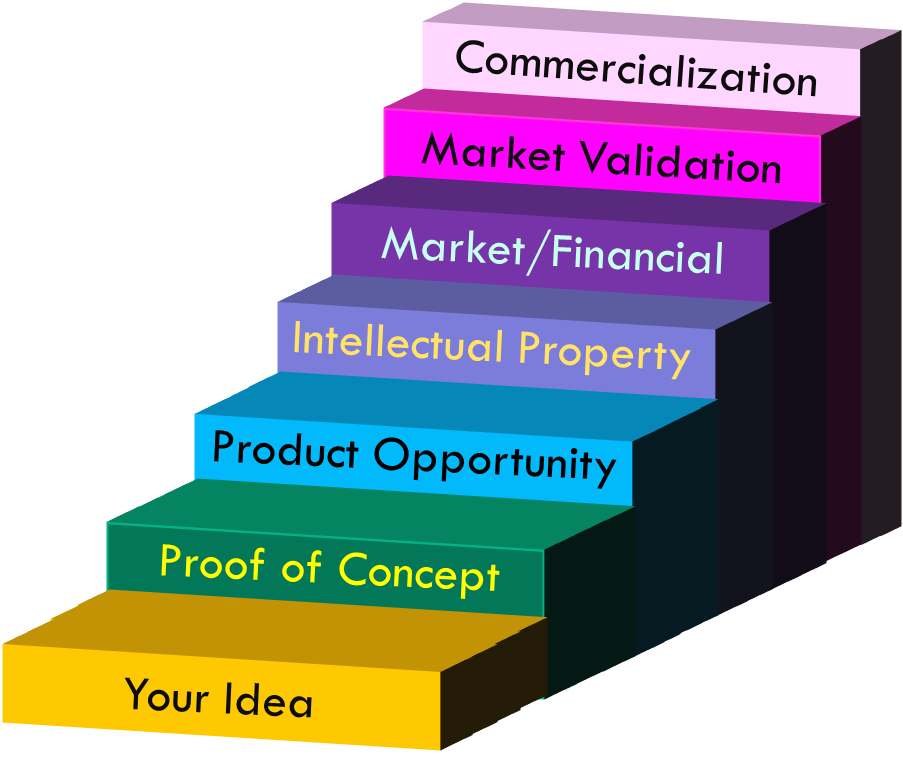 The Lean Canvas
Customer Segments
Target customers
Problem

Top 3 problems
Unique Value Proposition
Single, clear, compelling message that states why you are different and worth paying attention
Solution

Top 3 features
Unfair Advantage
Can’t be easily copied or bought
Key Metrics
Key activities you measure
Channels
Path to customers
Cost Structure

Customer Acquisition costs
Distribution costs
Hosting
People, etc.
Revenue Streams

Revenue Model
Life Time Value
Revenue
Gross Margin
PRODUCT
MARKET